Opfordring til sponsorat:WALK for Polio     
København Grundtvig Rotaryklub afholder 5 KM `WALK´ tirsdag den 24. oktober 2023
Vi starter kl. 17.30 ved Johannesgården på Sankt Hans torv og går rundt om søerne. 
Undervejs er der en bod med information om Rotarys vigtige indsats mod polio (Børnelammelse) samt Kaffe/kage/Øl/Vand mv.
Pris for deltagelse er 100 kr. for voksne / 25 kr. for børn/unge

Vi sælger aktier til arrangementet:
Hver aktie koster 500 kr. og for beløbet
kan du deltage i WALK´en med ledsager den 24.10 
inviteres du til et VIP-arrangement i Rotaryklubben i november måned.
OG ikke mindst: du er med til at støtte Rotarys vigtige indsats gennem mere end 35 år, hvor Rotary har sikret, at millioner af mennesker er vaccineret mod POLIO og derfor stadig kan gå …. Lige som vi gør ved denne WALK.Du modtager et diplom som tak og nævnes – hvis du ønsker det – på København Grundtvig Rotaryklubs FB-side.

Kontakt og tilmelding: Susanne Gram-Hanssen, dg1470-1819@rotary.dk / mobil 2080 1056

Overskuddet fra arrangementet anvendes til vaccination af verdens børn.
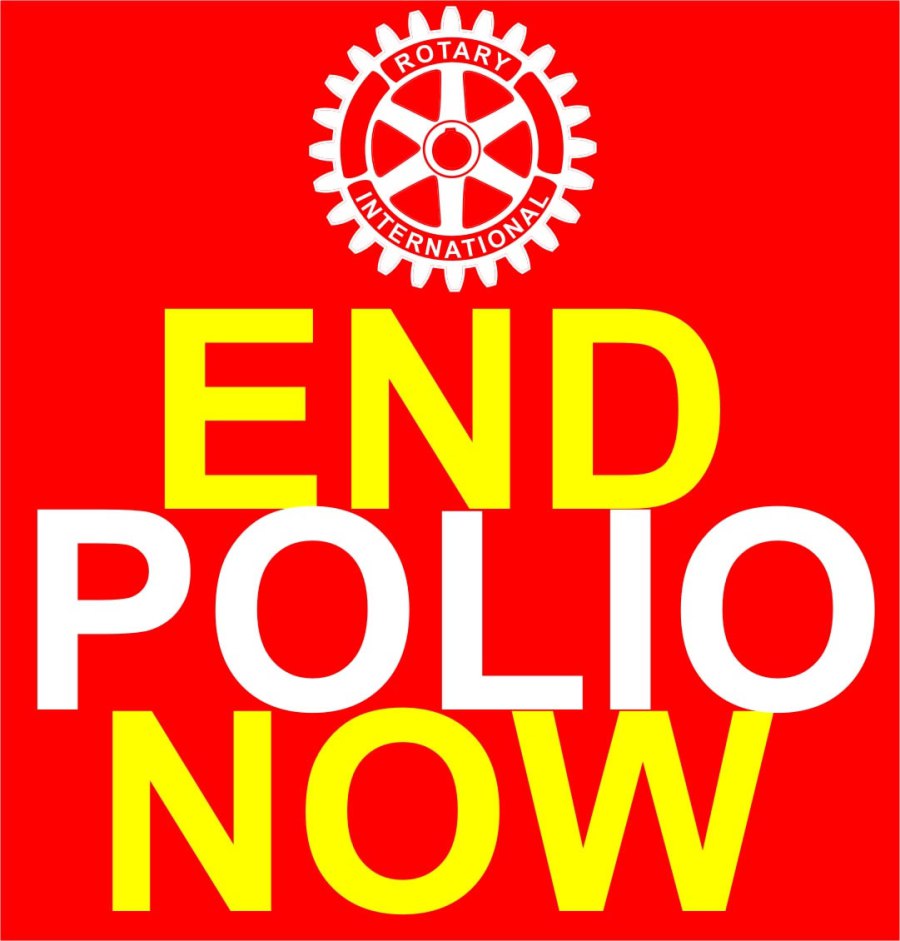 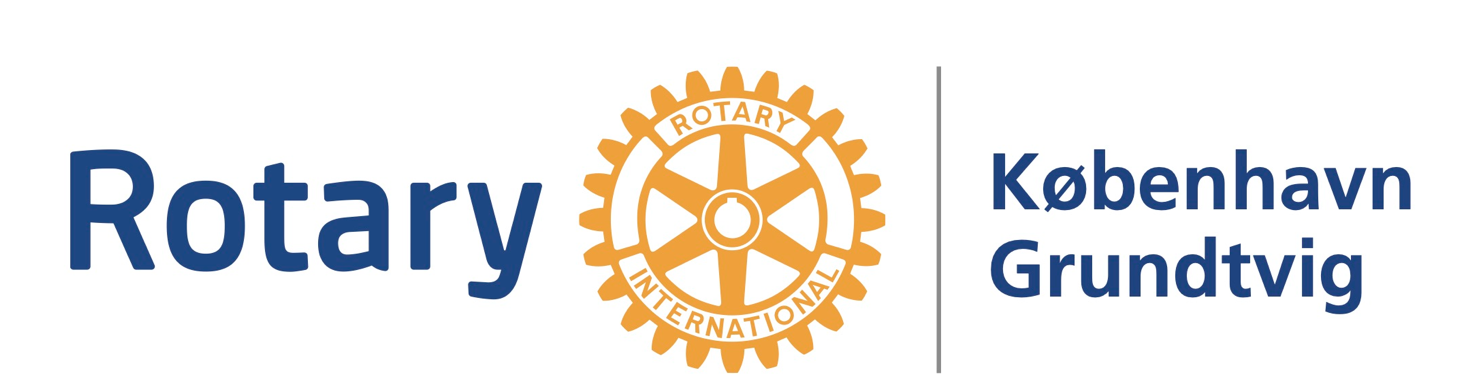